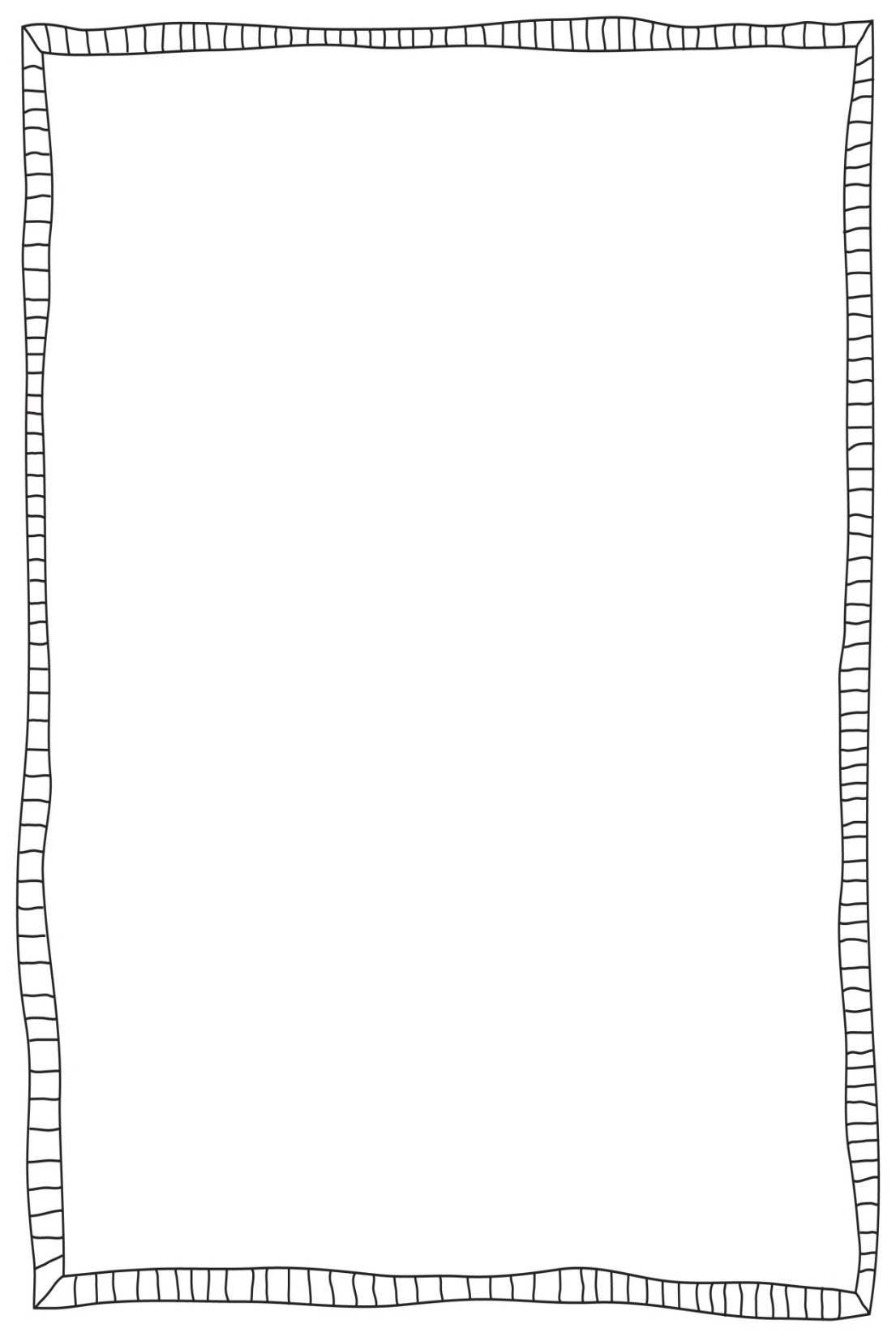 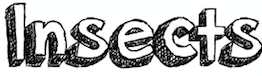 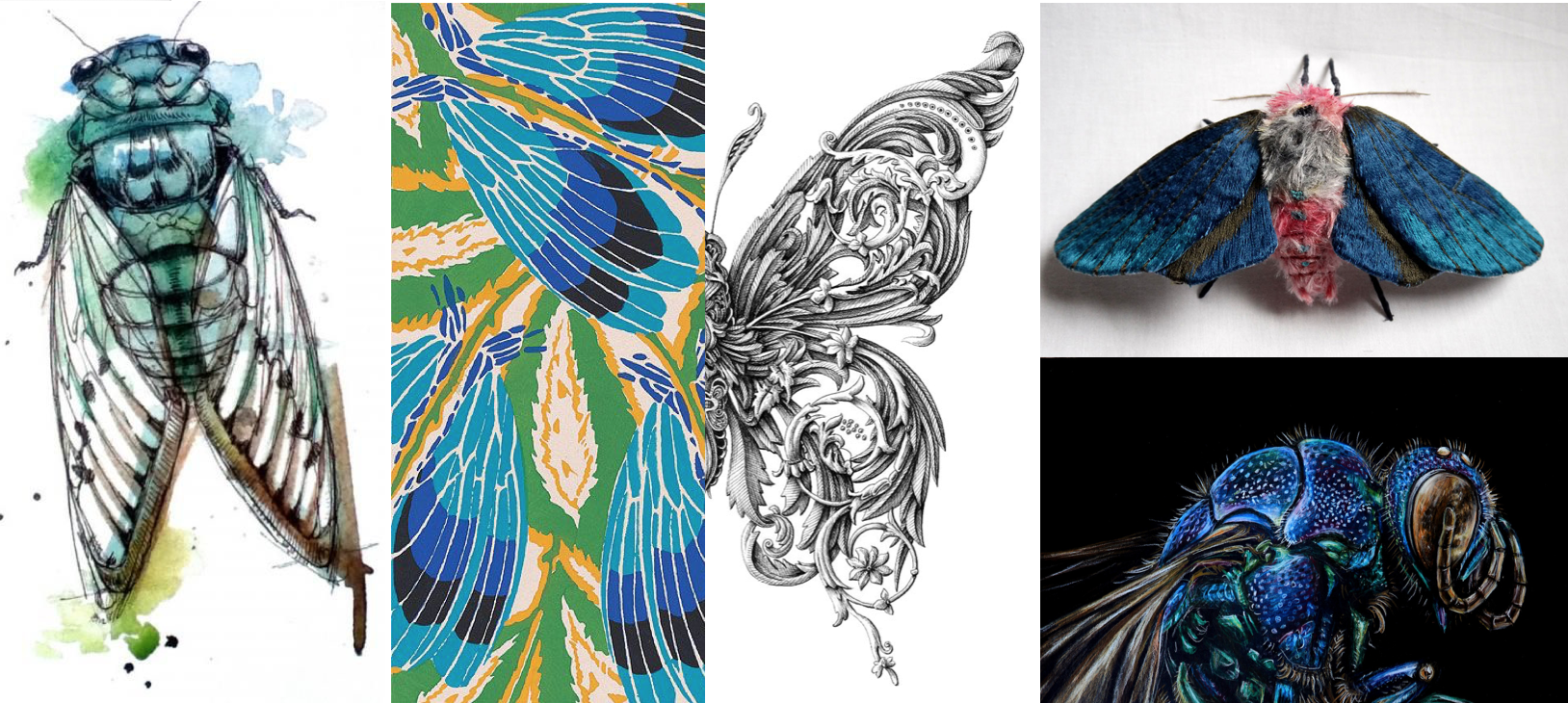 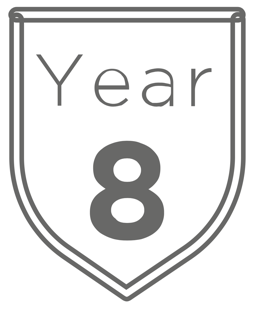 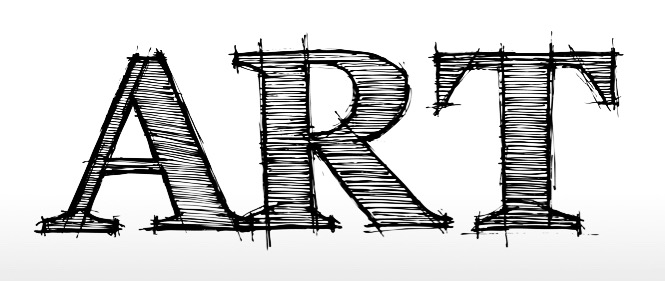 Teacher:

Name:
Class:
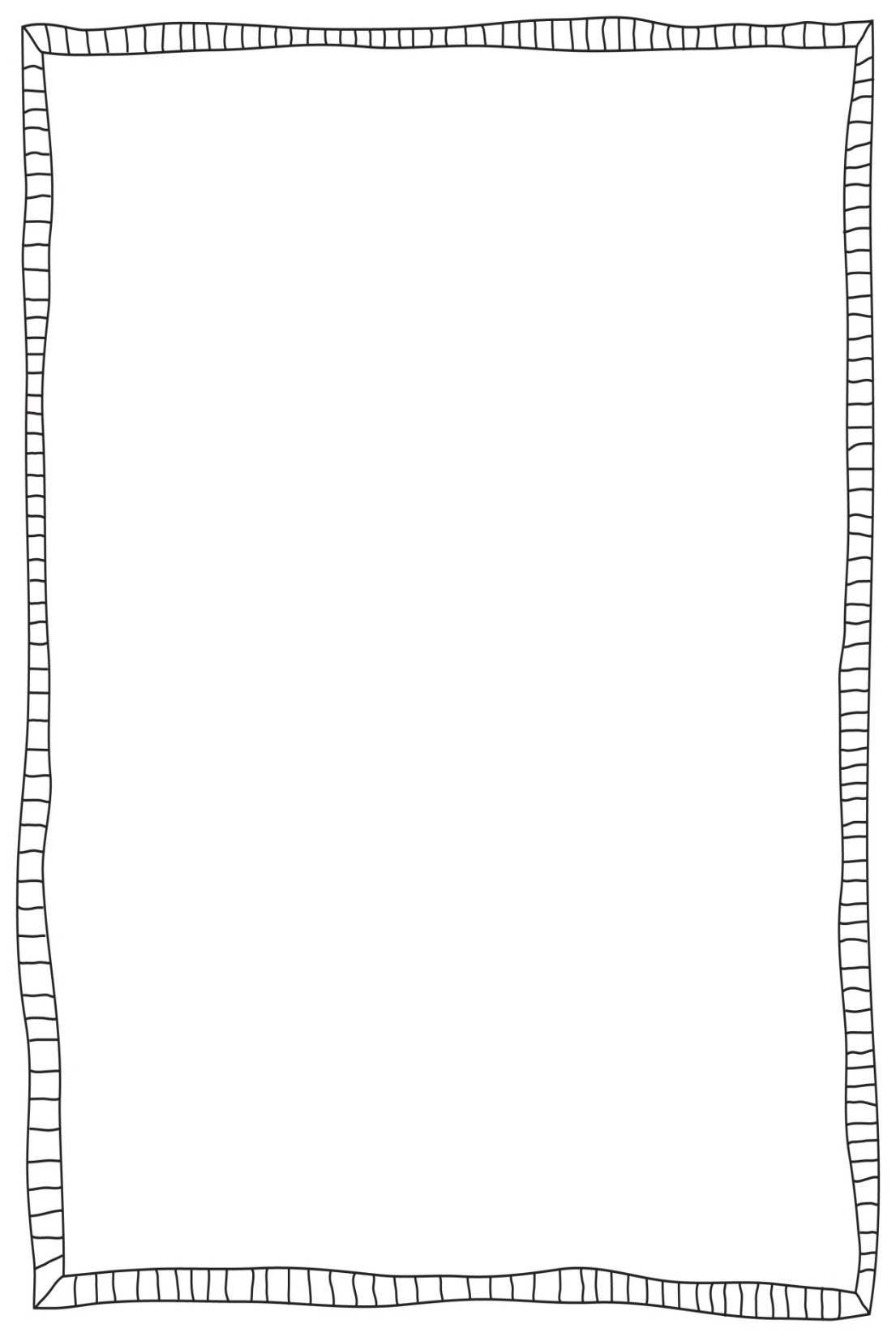 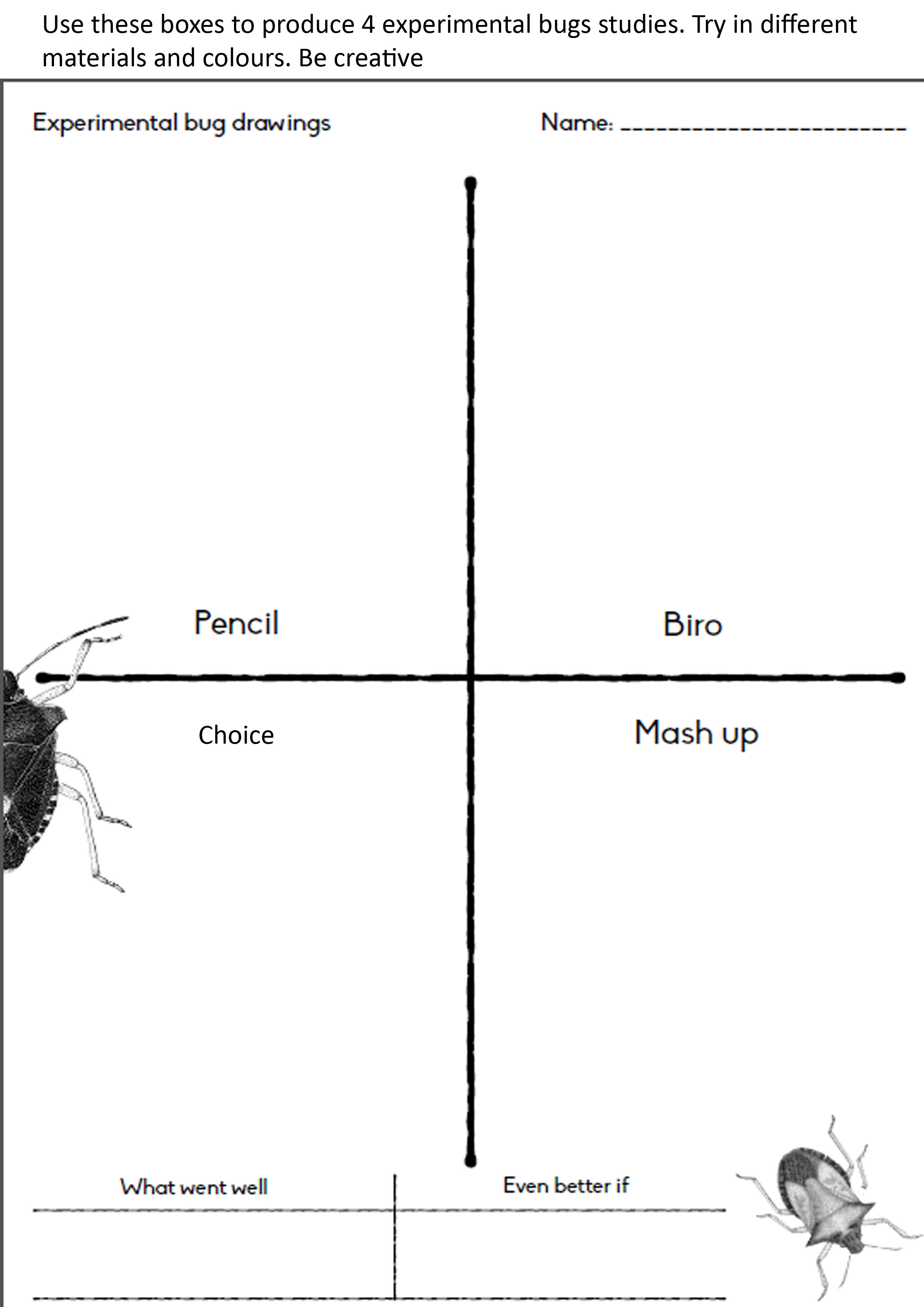 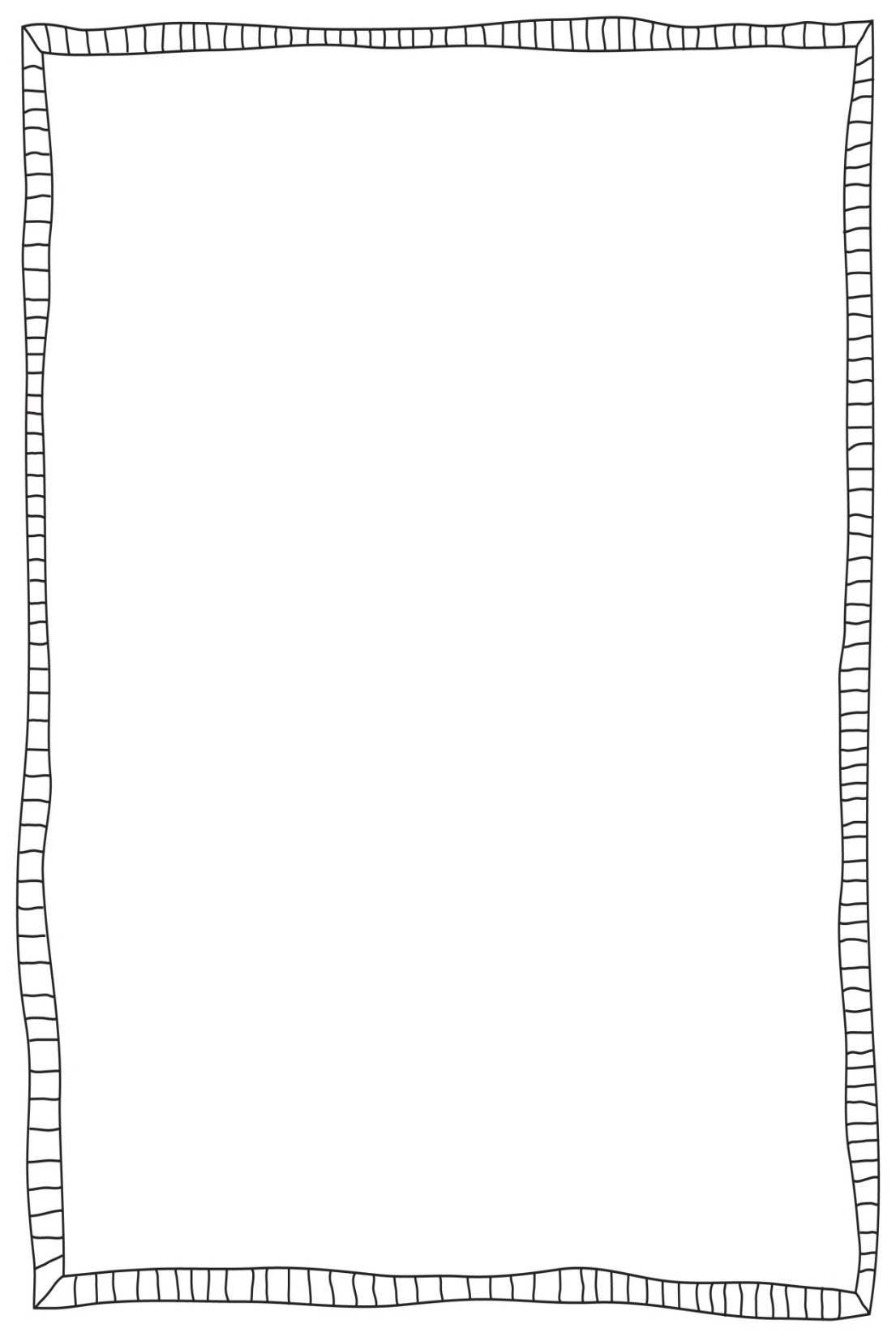 Exciting insects examples.
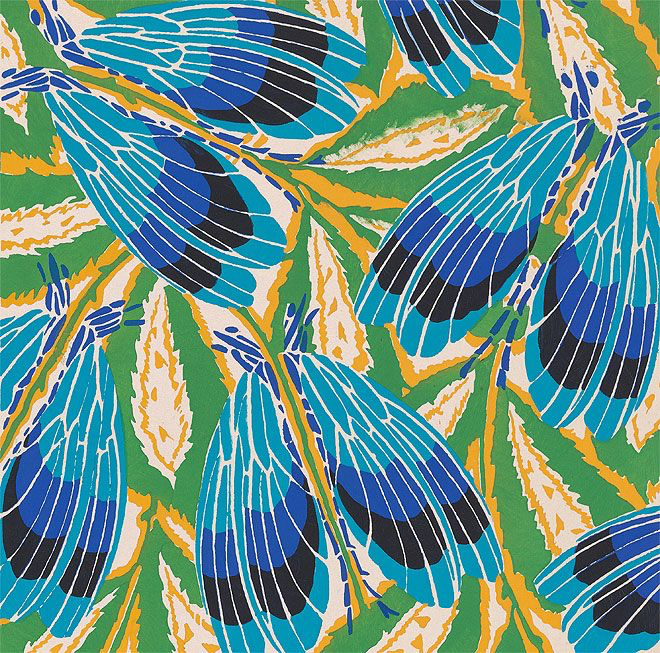 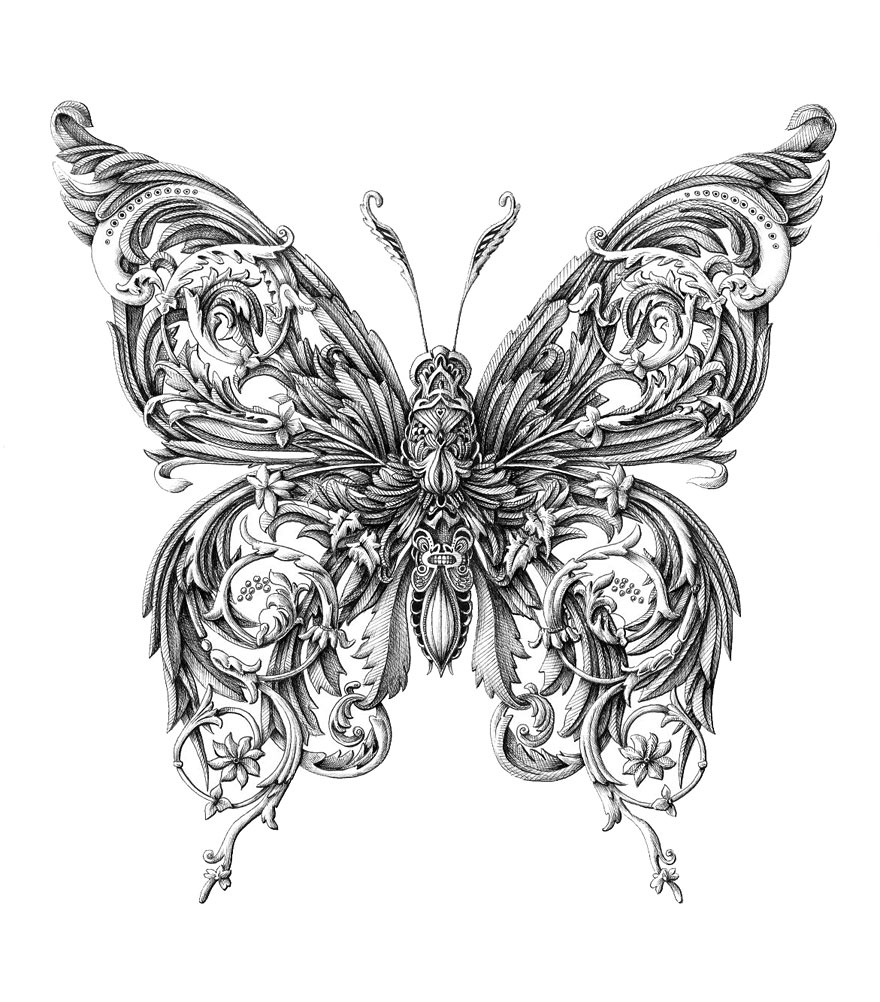 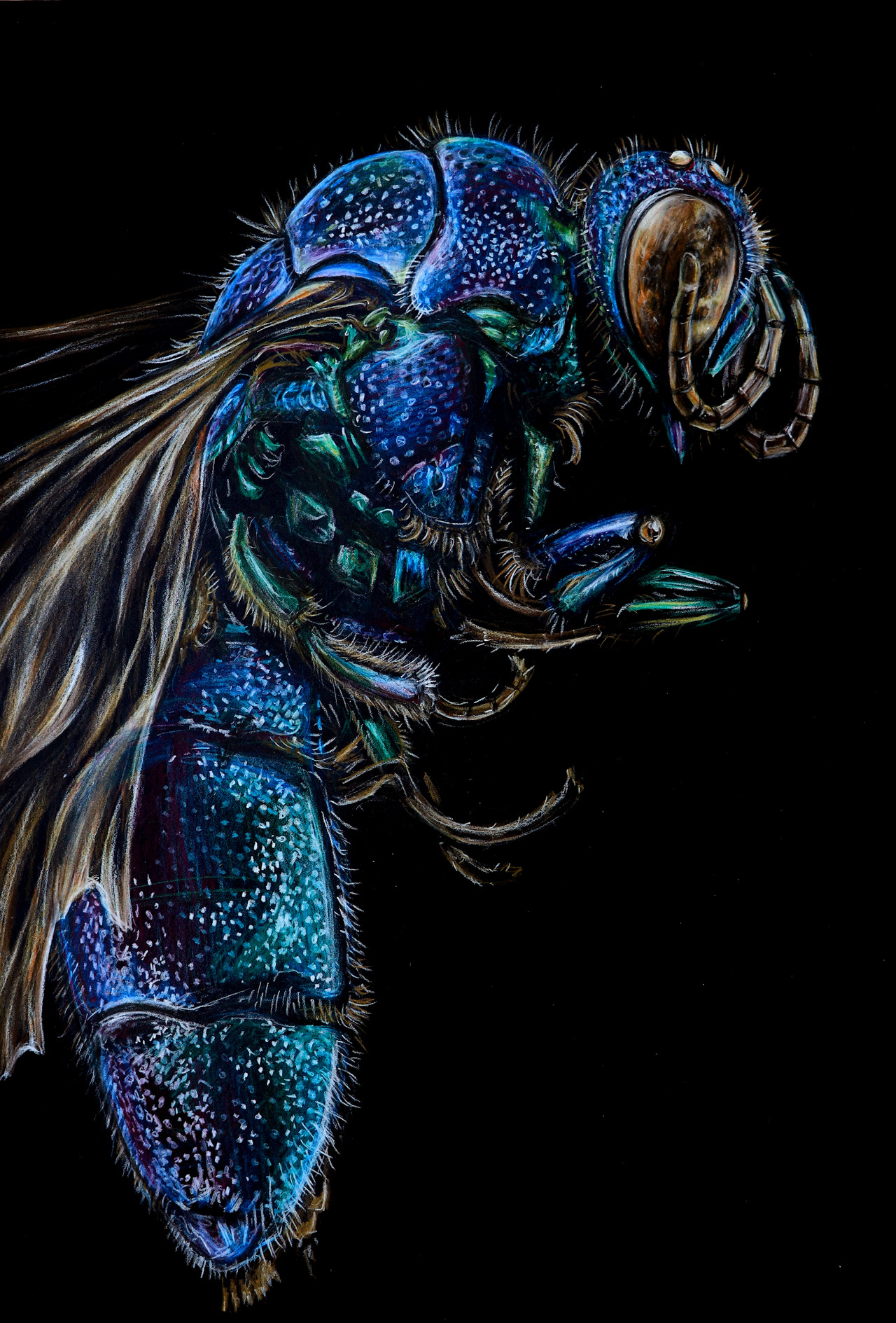 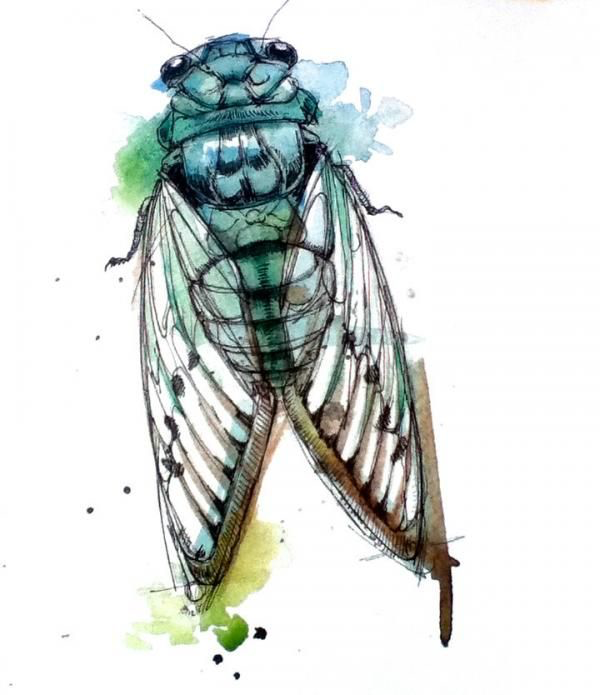 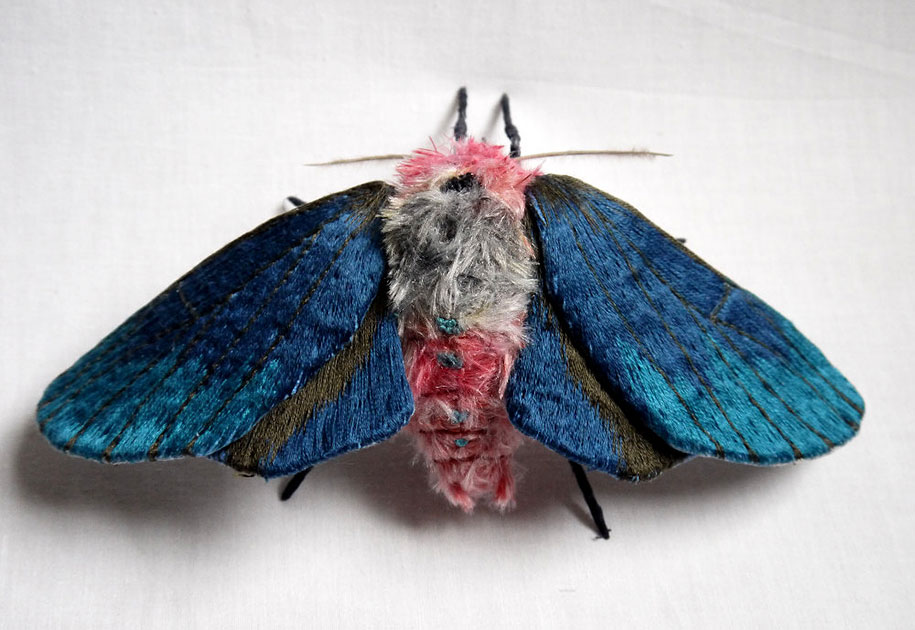